Государственное бюджетное дошкольное образовательное  учреждение
детский сад № 2 комбинированного вида
Петродворцового района г. Санкт-Петербург
Презентация проекта
«Краски осени»
Составители:
воспитатель высшей категории
Гайдай Елена Николаевна 
тифлопедагог высшей категории
Довгий Светлана Владимировна
Цель: Систематизация знаний детей об осенних явлениях через организацию коррекционно-развивающего обучения.
Задачи: 
расширять и обогащать знания детей о сезонных изменениях в природе в осенний период (о дарах осени: овощах, фруктах, грибах;  поведении лесных зверей и птиц осенью);
конкретизировать представления об основных группах растений и животных (среда обитания, потребности, приспособление к сезонным изменениям);
развивать познавательную активность, мышление, воображение;
развивать зрительное восприятие  посредством  использования различных видов деятельности;
воспитывать у детей умение любоваться осенней природой, чувствовать её красоту;
приобщать родителей к совместной творческой деятельности с детьми.
Формы реализации:
Совместная познавательно-исследовательская
деятельность.
Беседы с детьми.
Игровая деятельность (дидактические игры, игры с 
использованием компьютерных программ mimio, 
«Фантазеры», интерактивные игры)
Выполнение работ по изобразительной деятельности и 
ручному труду.
Проведение развлечений
Чтение художественной литературы
Театрализация
Конкурс совместных работ с родителями из природного материала по теме «Краски осени»
Этапы реализации проекта
I этап. Организационный.
составление поэтапного плана работы;
подбор методической и художественной литературы по 
выбранной теме
изготовление необходимого оборудования
II этап. Планирование реализации проекта.
определение задач воспитательно-образовательной 
 и коррекционно-развивающей работы;
планирование деятельности
III этап. Реализация проекта.
ИГРОВАЯ ДЕЯТЕЛЬНОСТЬ
ТЕАТРАЛИЗОВАННАЯ ДЕЯТЕЛЬНОСТЬ
«Три поросенка»
«Звери готовятся к зиме»
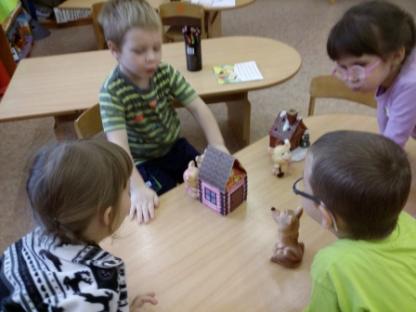 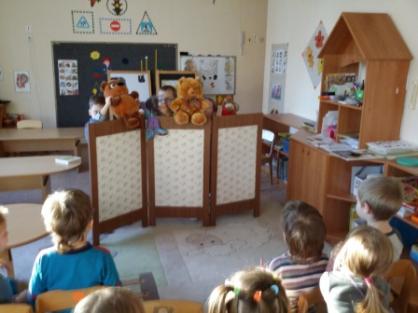 «Определи….»
по форме
по силуэту
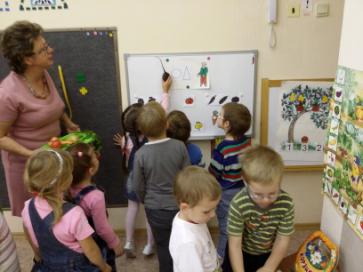 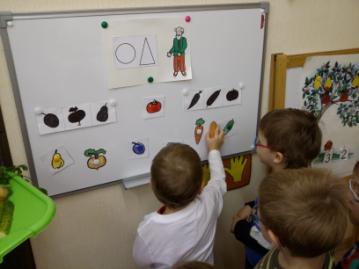 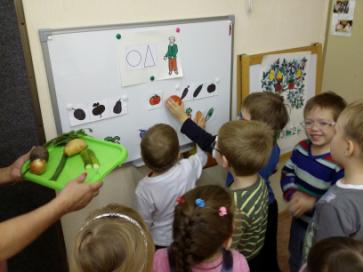 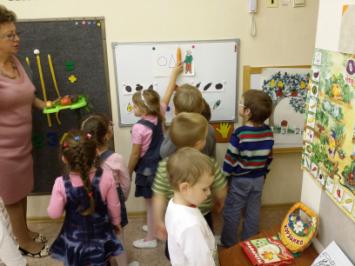 Закрепим полученные знания 
в самостоятельной игре
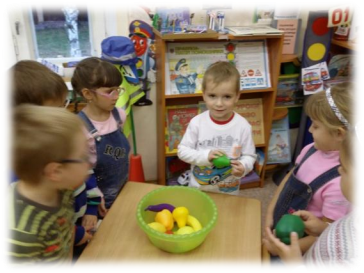 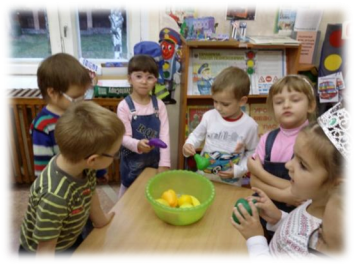 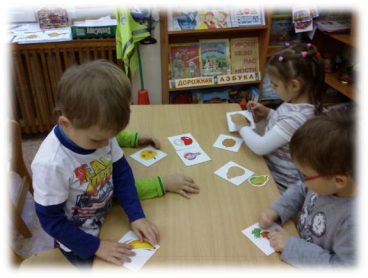 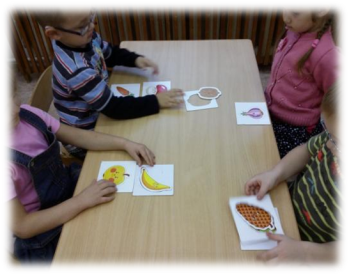 Будем дружно 
мы играть-
овощи друг другу 
передавать.
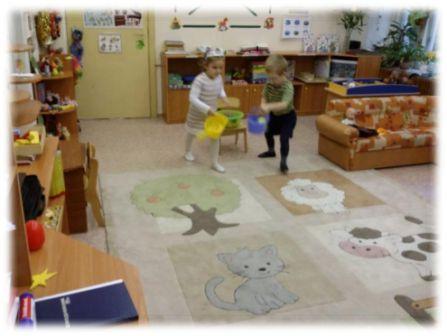 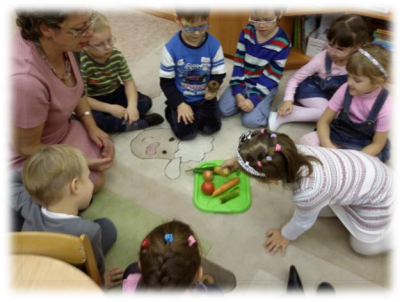 Капуста, морковка, 
огурчик и лук
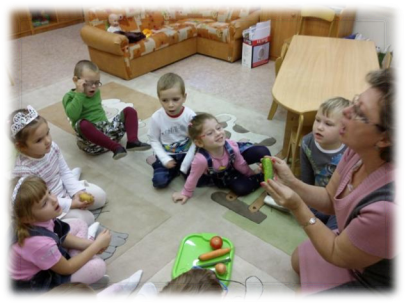 весело в гости к нам 
с грядки идут
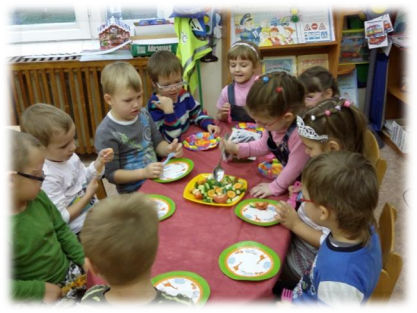 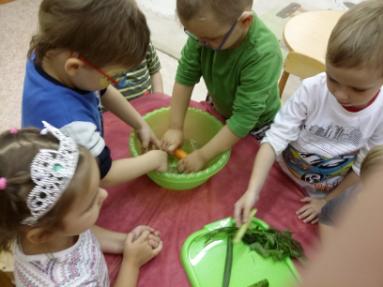 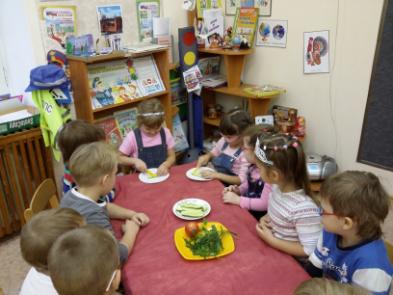 Овощи помоем и 
в салат отправим
Очень важно для здоровья
Витаминов много есть.
Огурец, томат, морковка
Вызывают интерес.
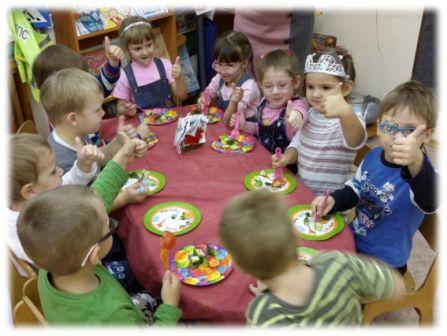 Игры в программе mimio
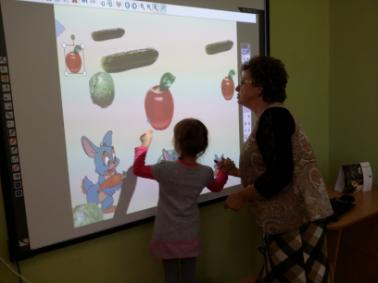 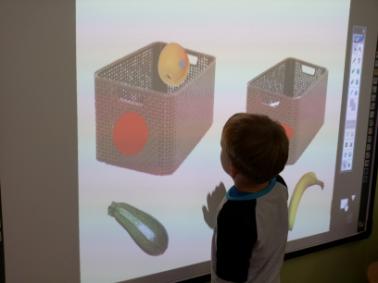 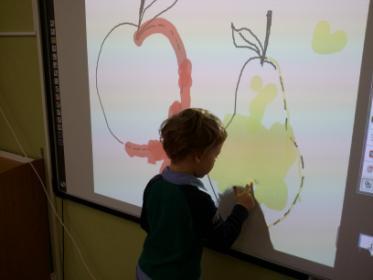 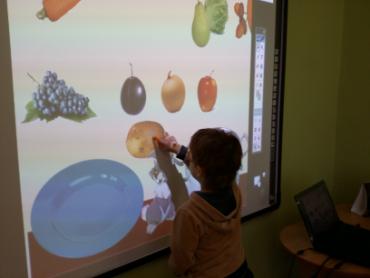 Мы корзиночки 
возьмем,
Урожай в них 
соберем
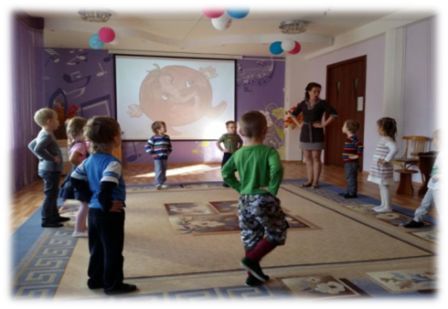 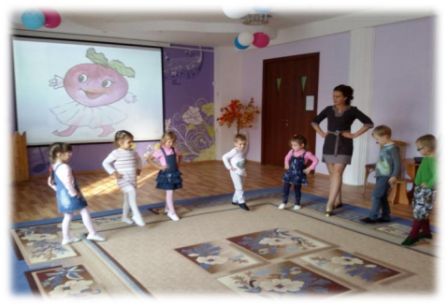 Хоровод  
«Урожай»
Развитие речи
ИЗОБРАЗИТЕЛЬНАЯ ДЕЯТЕЛЬНОСТЬ
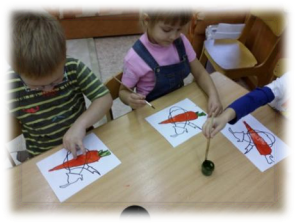 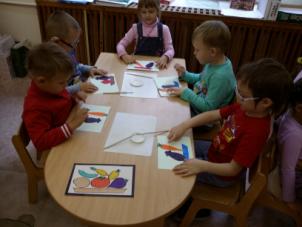 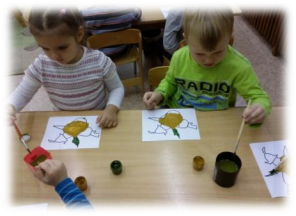 Спасибо за внимание!